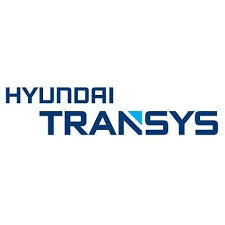 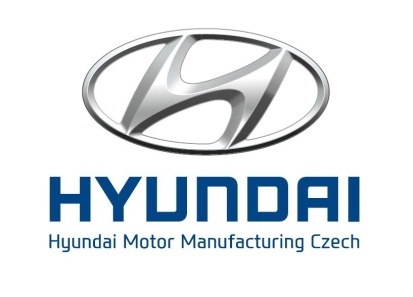 Foam Defect Catalog
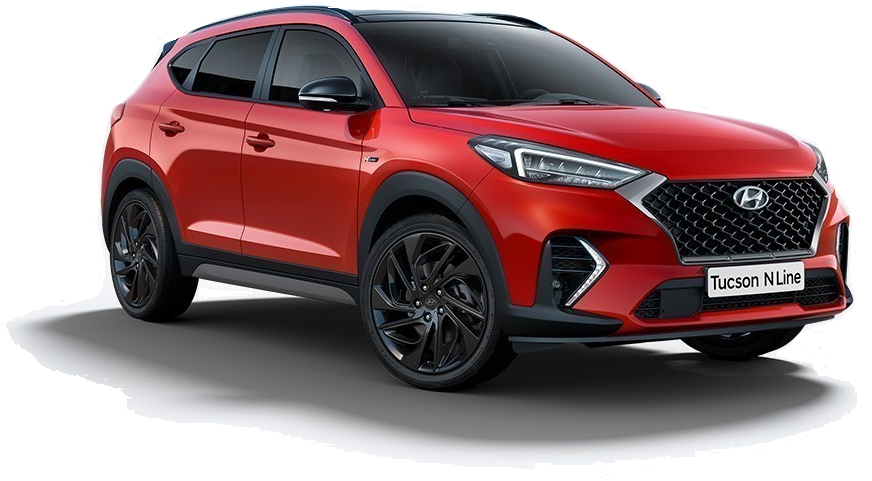 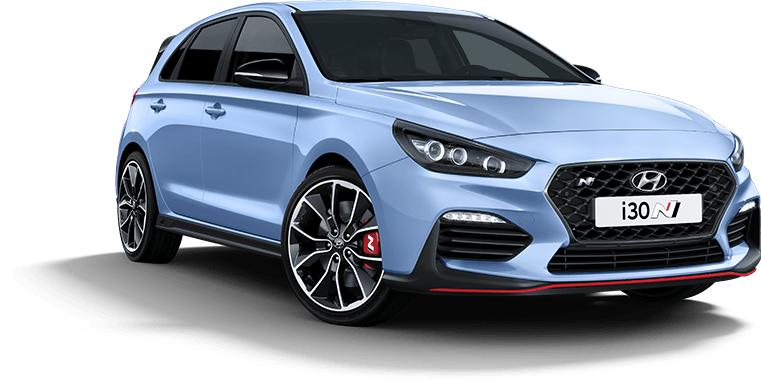 Hyundai Tucson TLe
Hyundai i30 
PDe
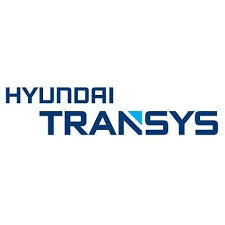 Foam Defect Catalog
TLe
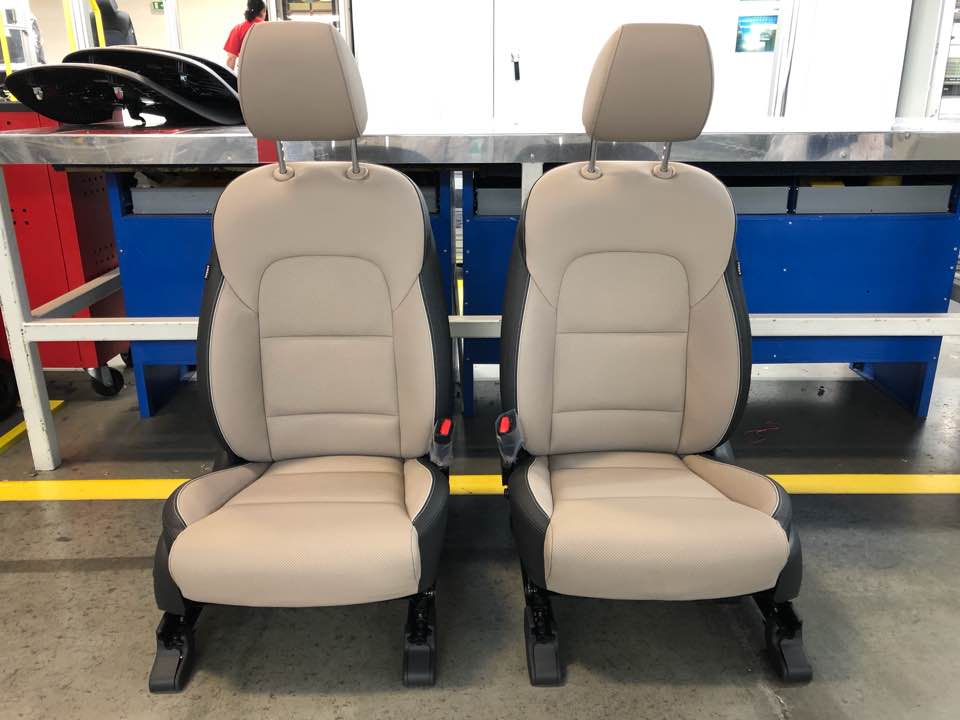 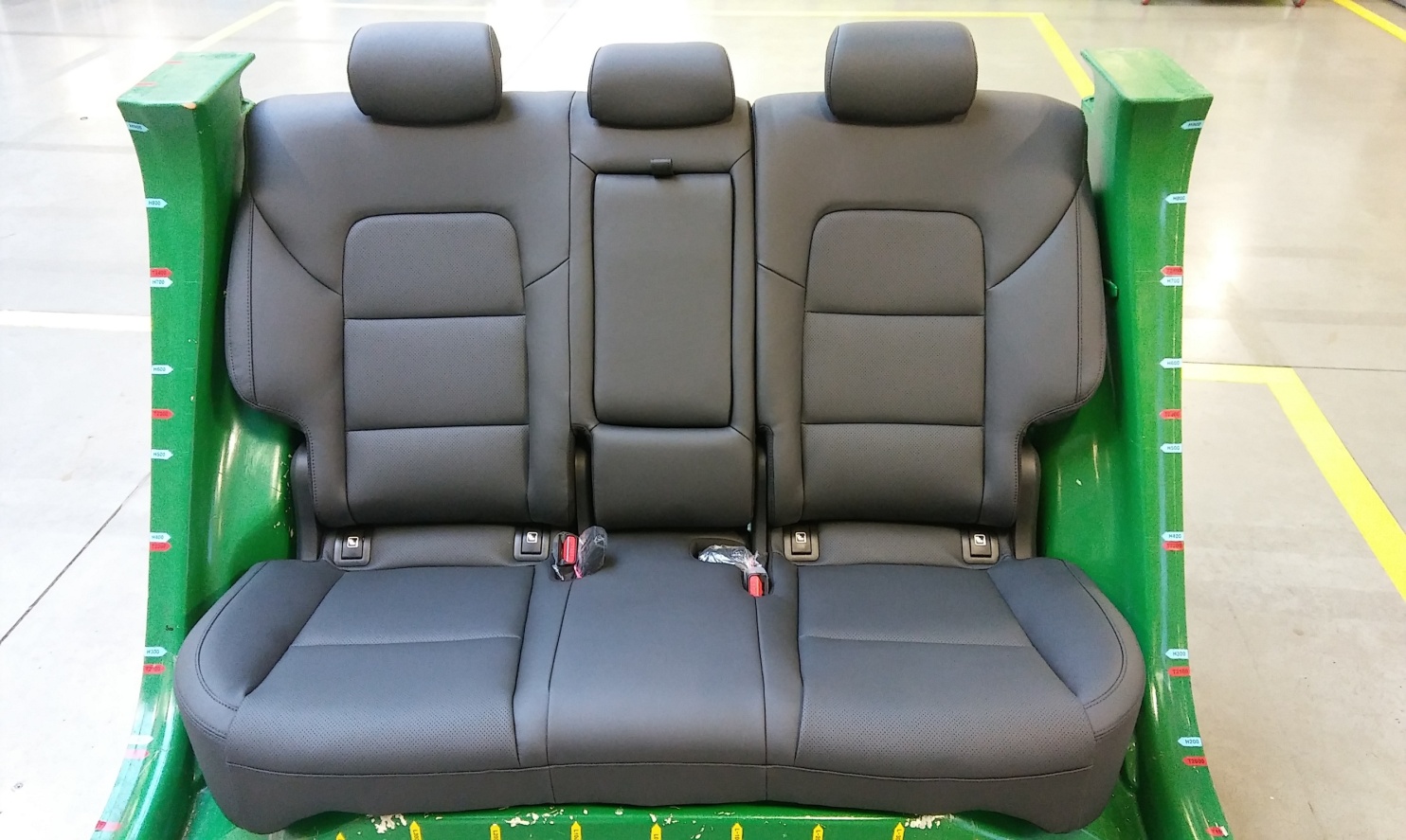 Front
Rear
Project
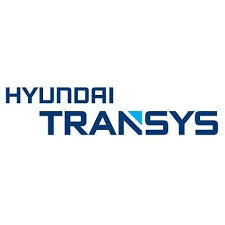 Foam Defect Catalog
PDe
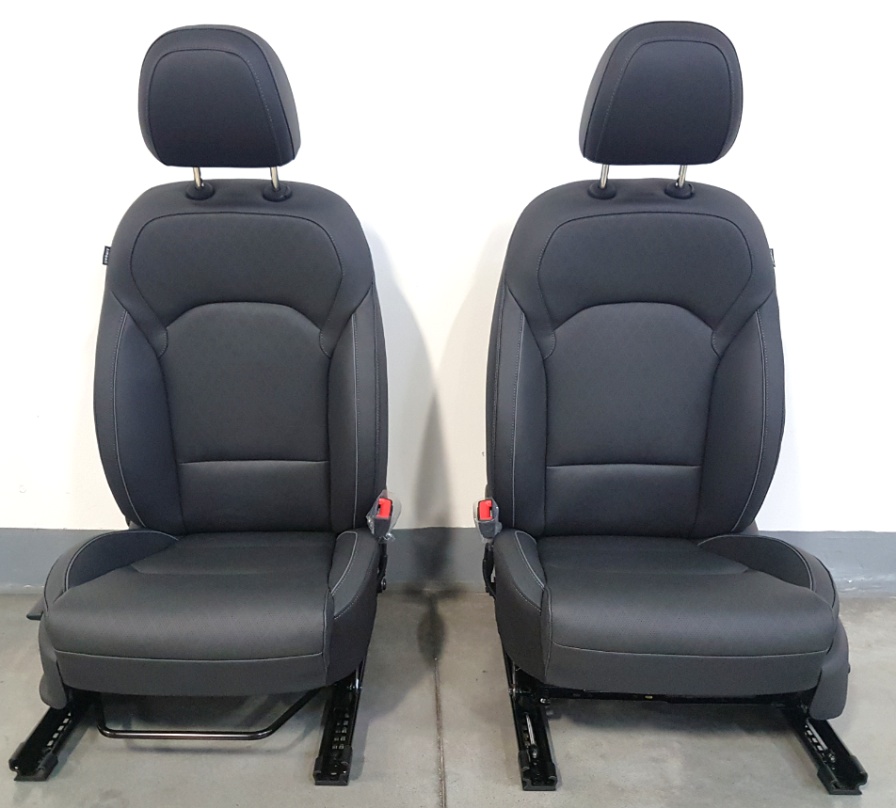 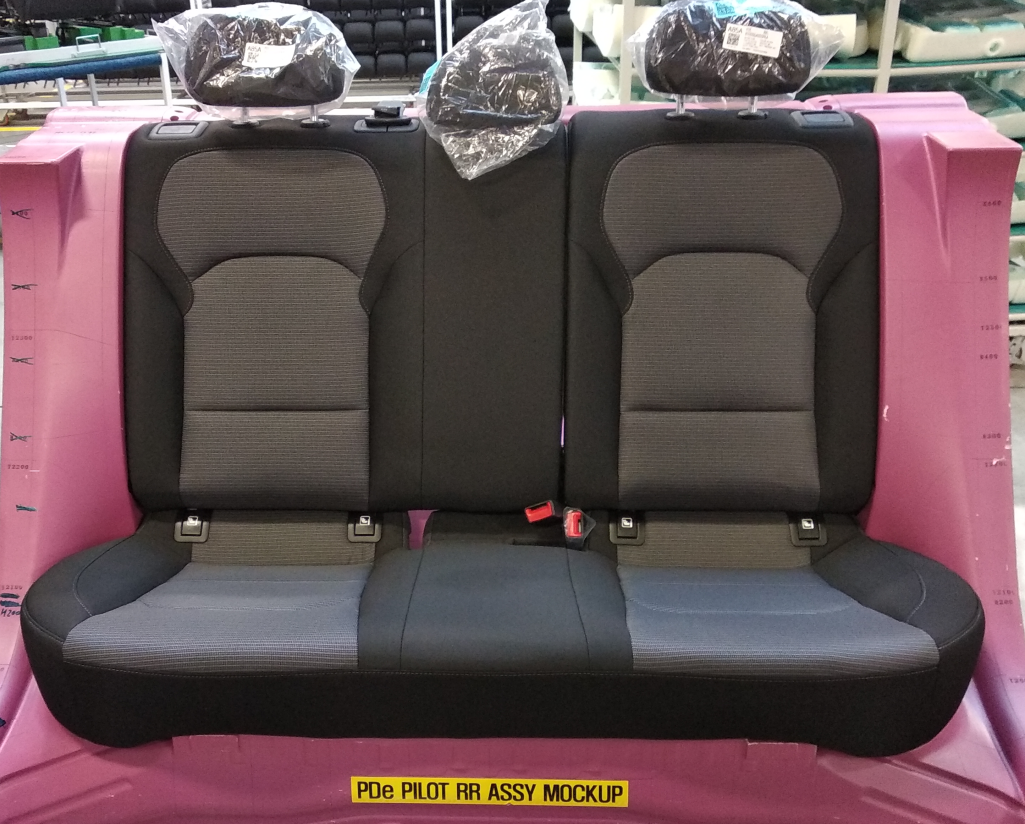 Front
Rear
Project
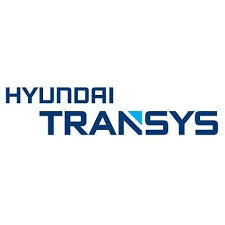 Foam Defect Catalog
TLe Front
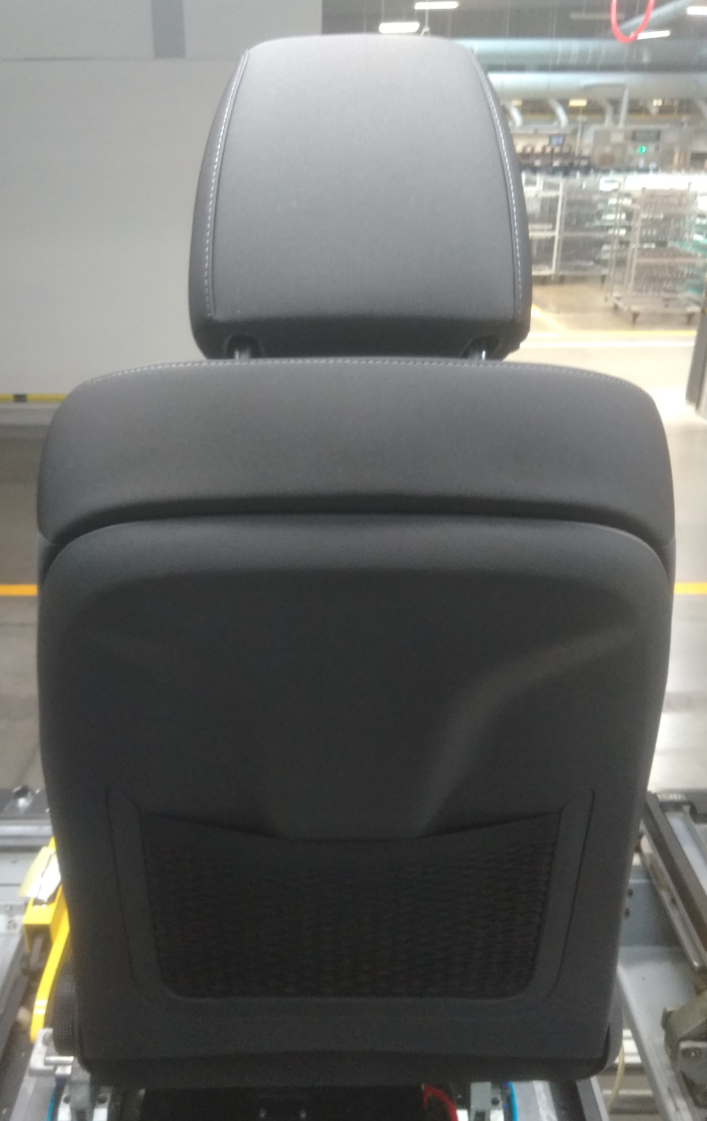 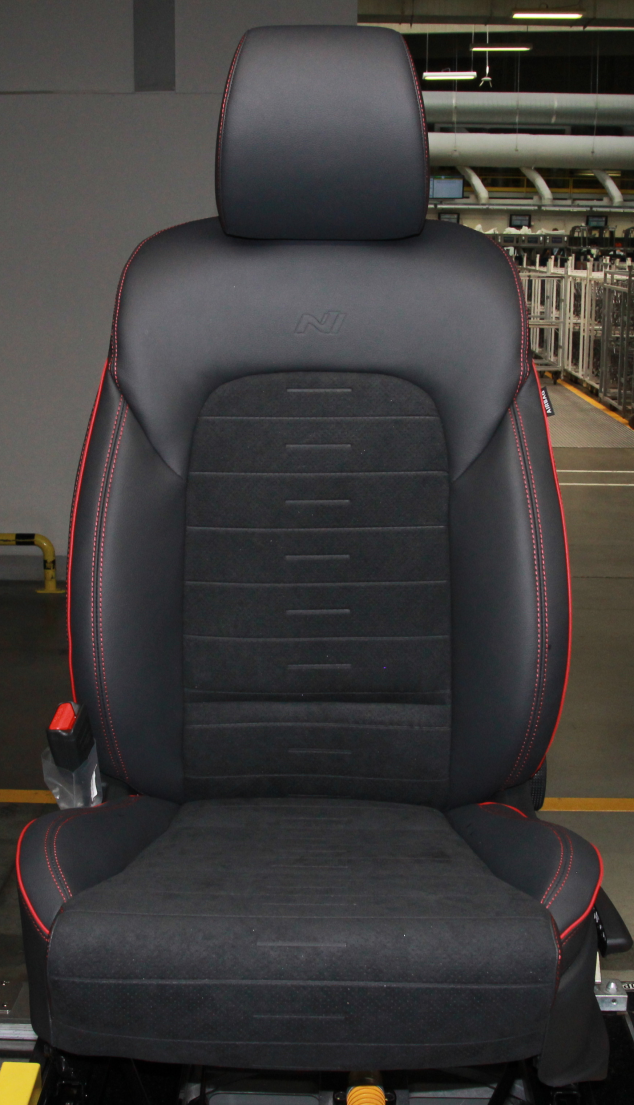 A
B
B
D
C
B
A
B
D
D
D
Equipment
C
Project
TLe
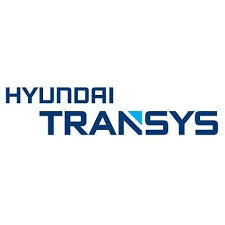 Foam Defect Catalog
TLe Front→ ZONE A
A-1
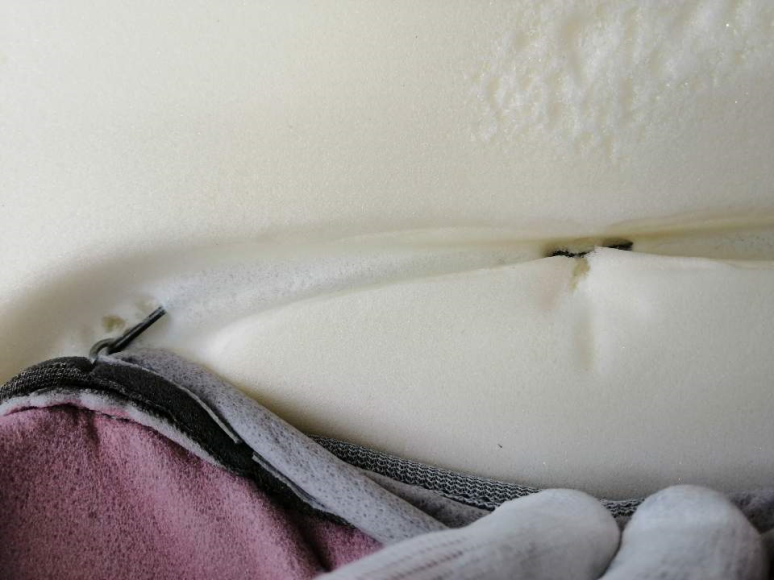 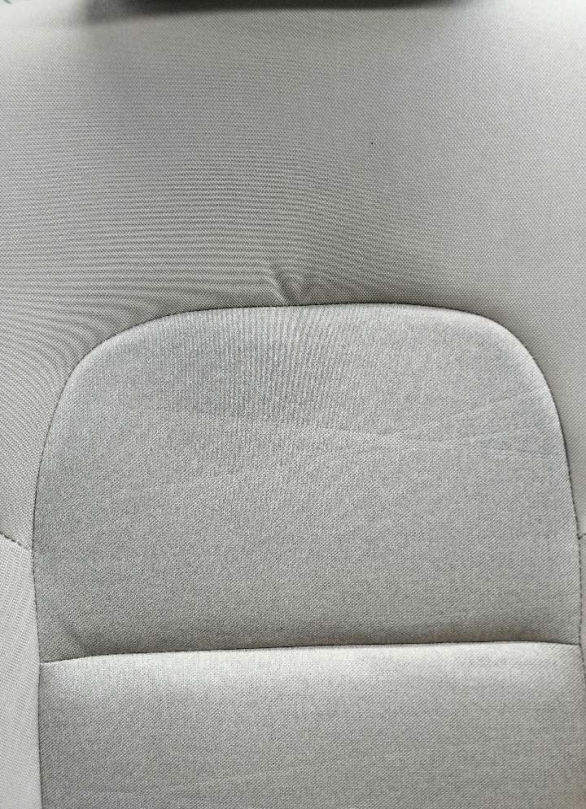 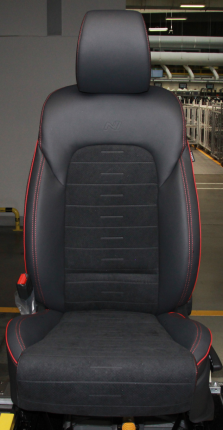 Repair
NG
NG
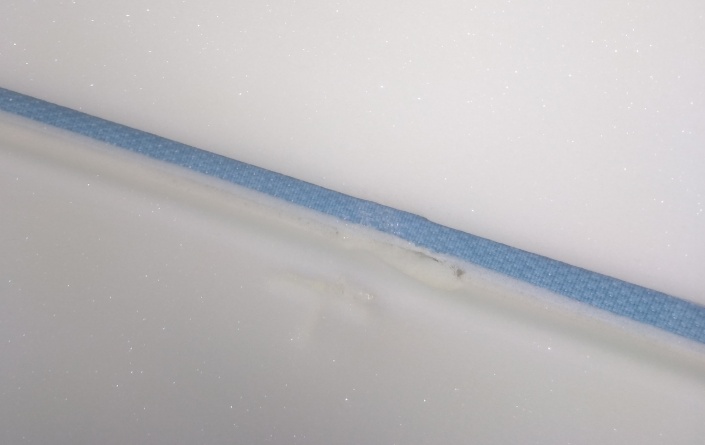 OK
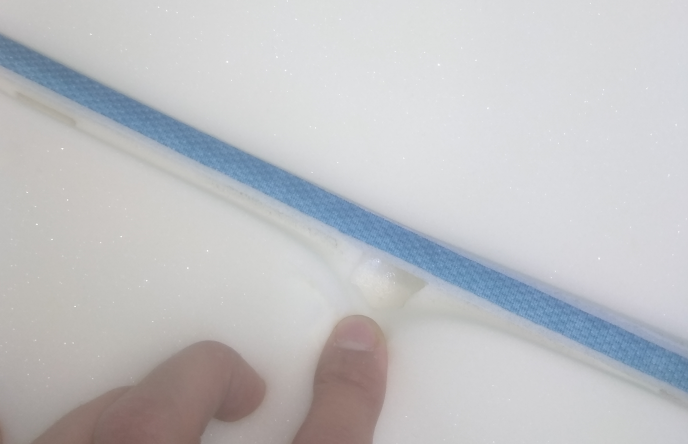 TLe Front
Project
TLe
A
1
2
3
4
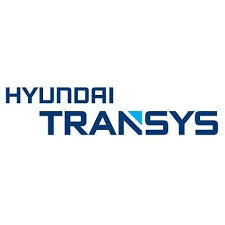 Foam Defect Catalog
TLe Front→ ZONE A
A-2
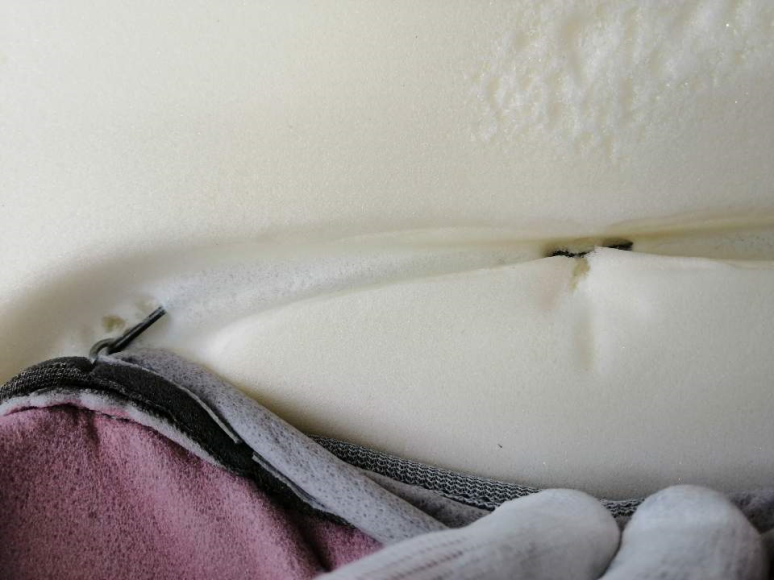 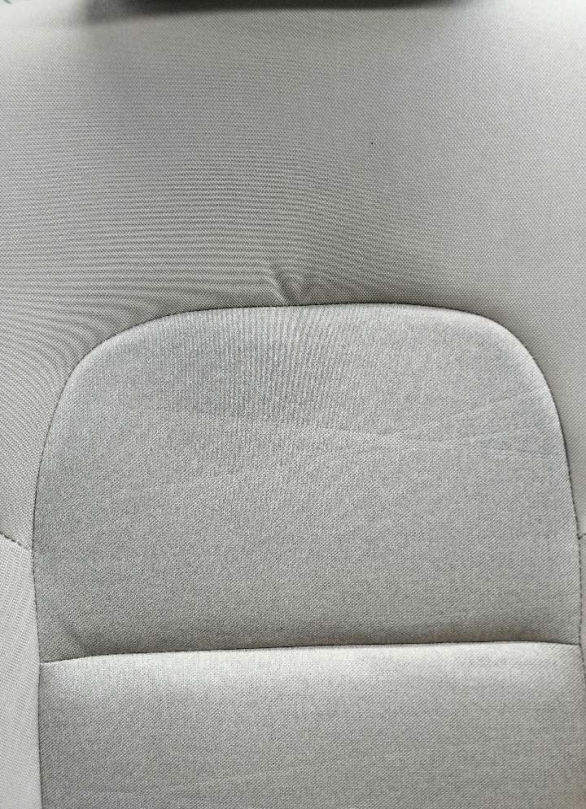 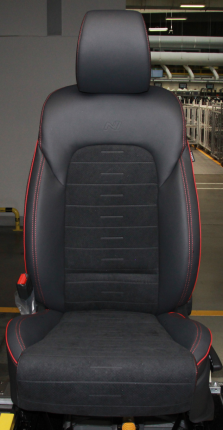 Repair
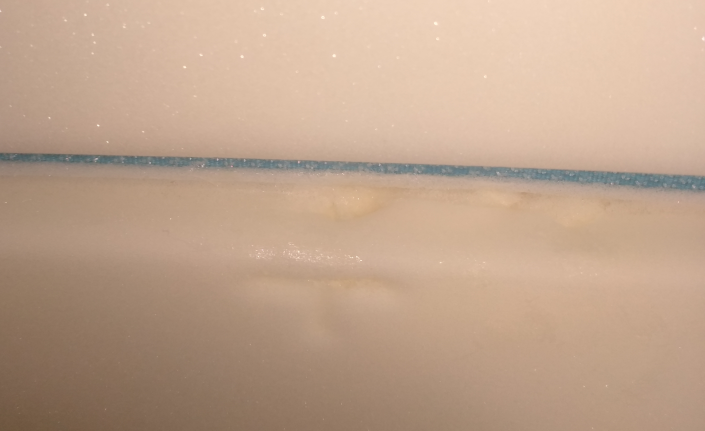 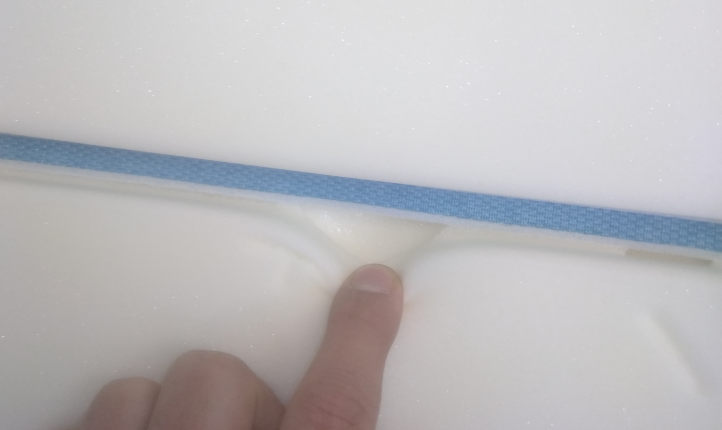 NG
OK
TLe Front
Project
TLe
A
1
2
3
4
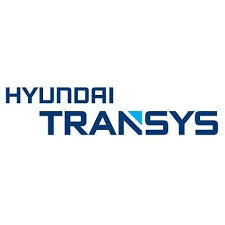 Foam Defect Catalog
TLe Front→ ZONE A
A-3
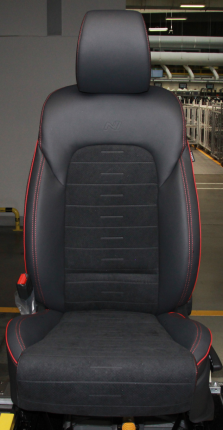 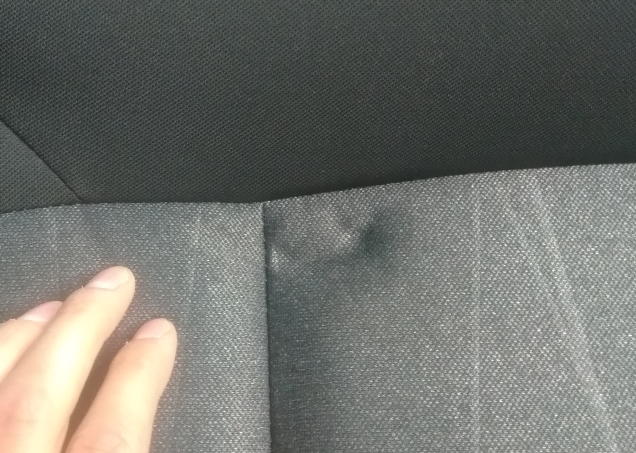 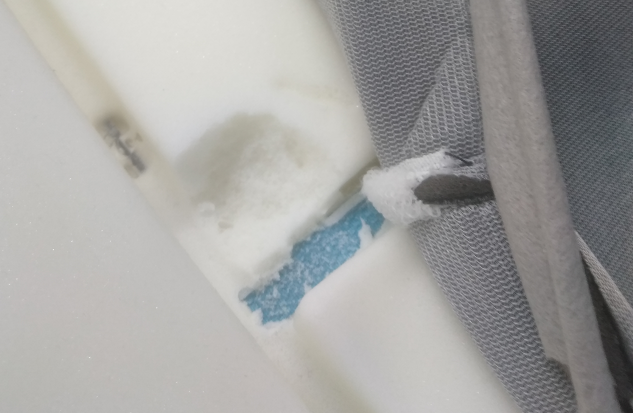 Repair
NG
OK
NG
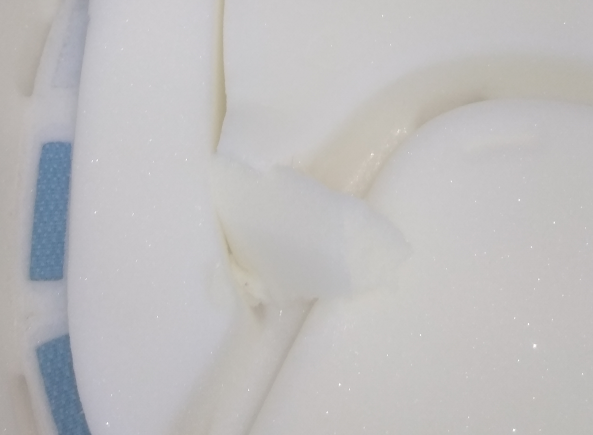 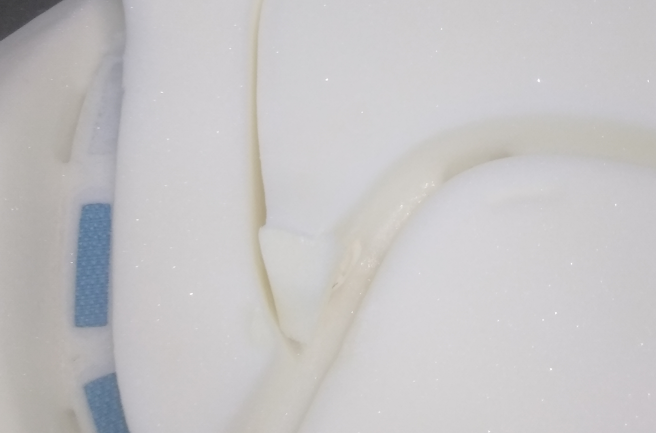 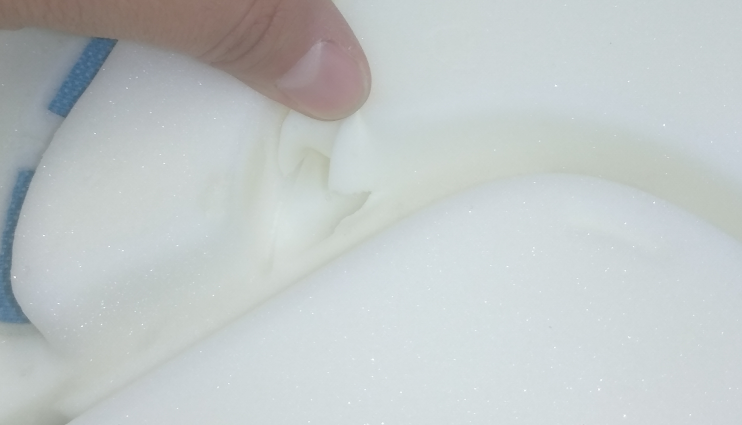 TLe Front
Project
TLe
A
1
2
3
4
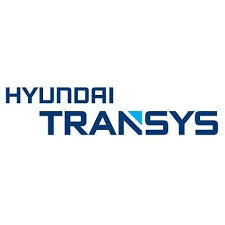 Foam Defect Catalog
TLe Front→ ZONE A
A-4
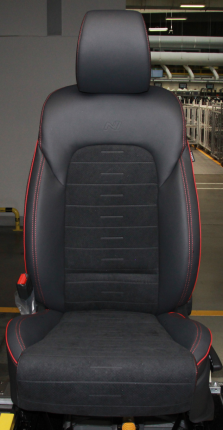 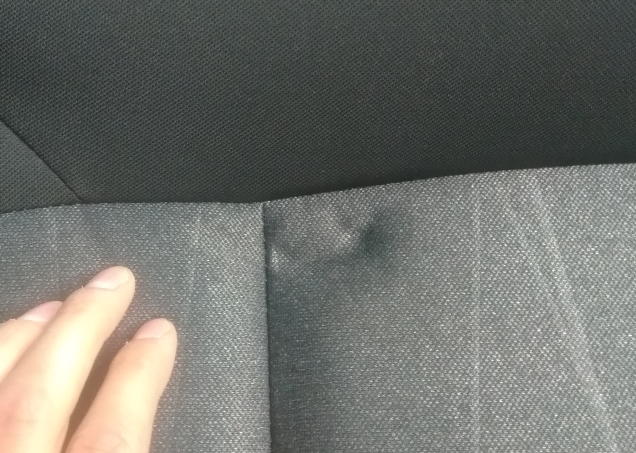 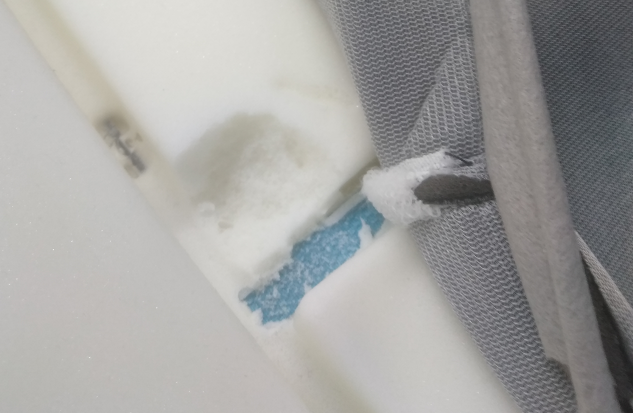 Repair
NG
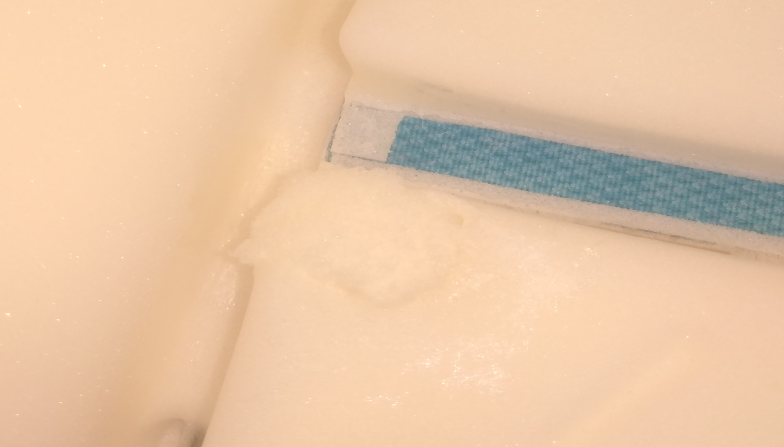 OK
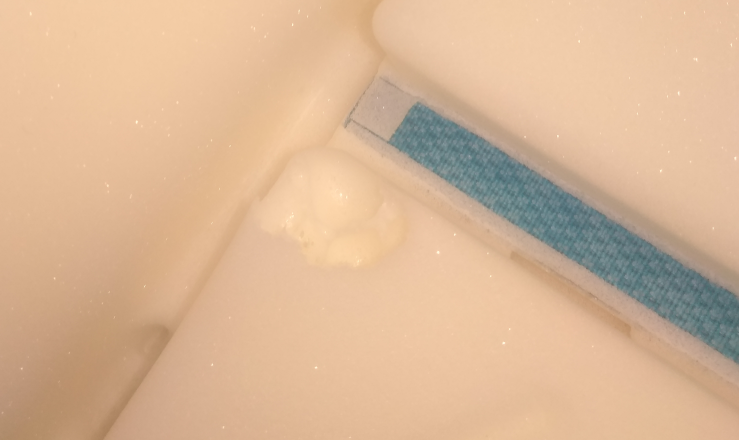 TLe Front
Project
TLe
A
1
2
3
4
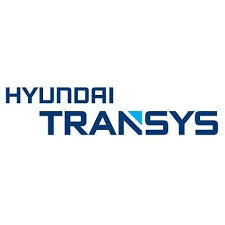 Foam Defect Catalog
TLe Front → ZONE B
B-1
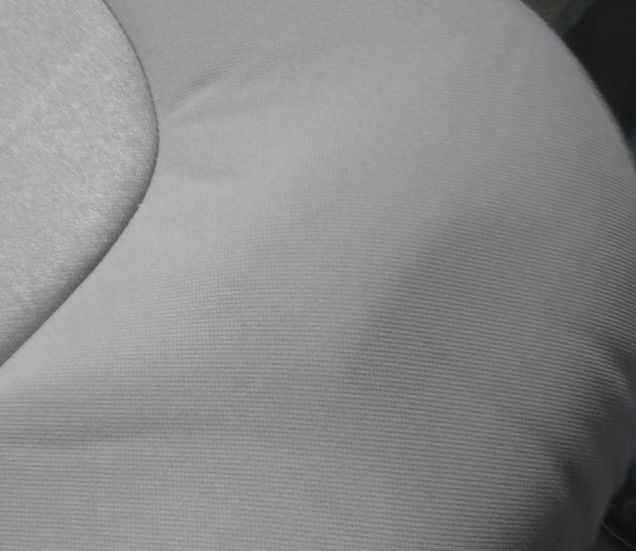 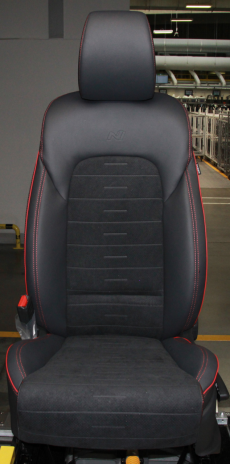 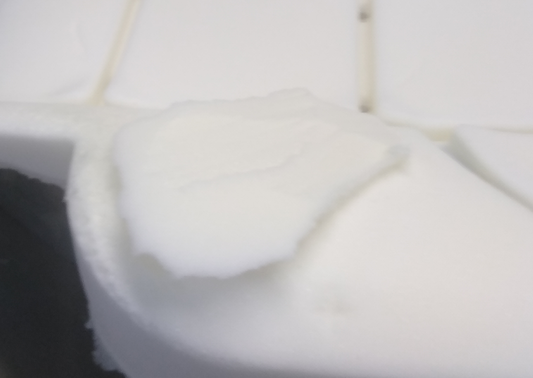 Repair
OK
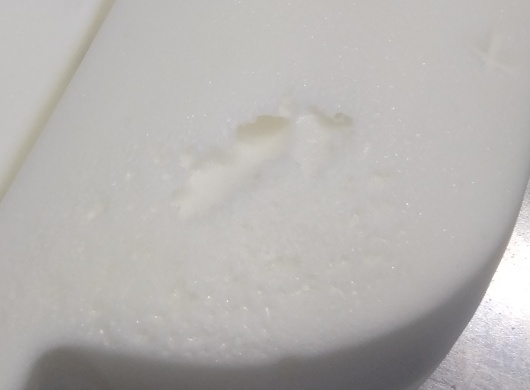 NG
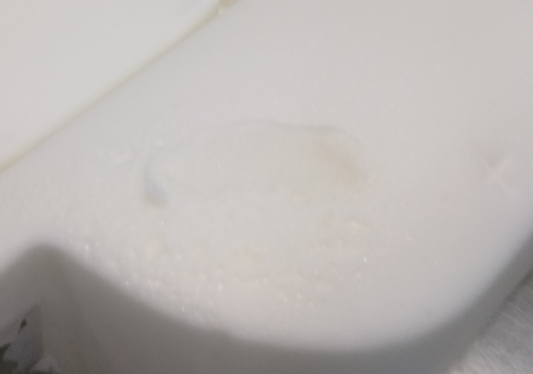 NG
TLe Front
Project
TLe
B
1
2
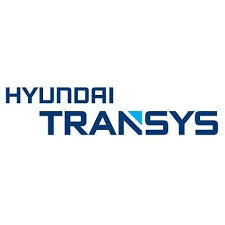 Foam Defect Catalog
TLe Front → ZONE B
B-2
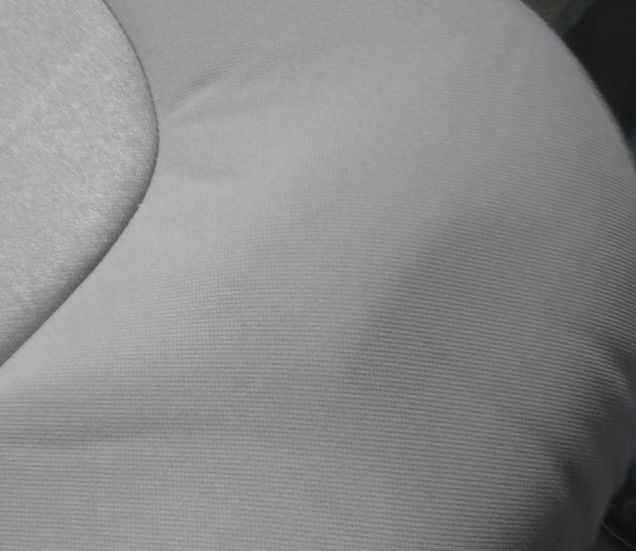 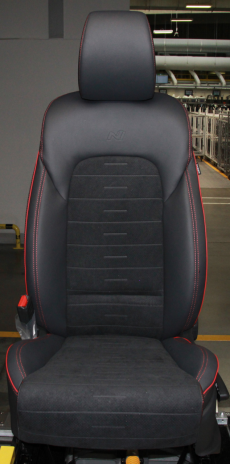 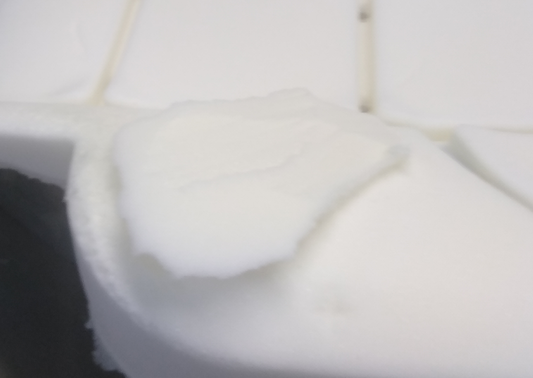 Repair
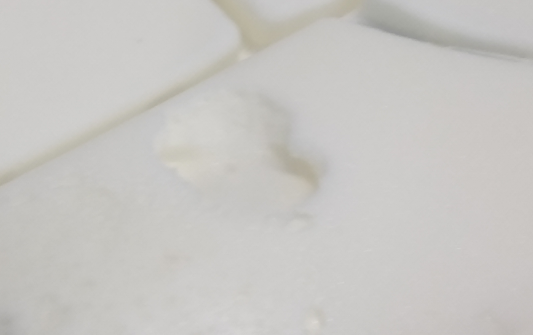 NG
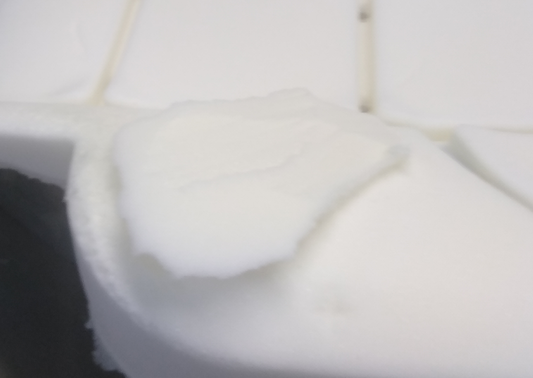 NG
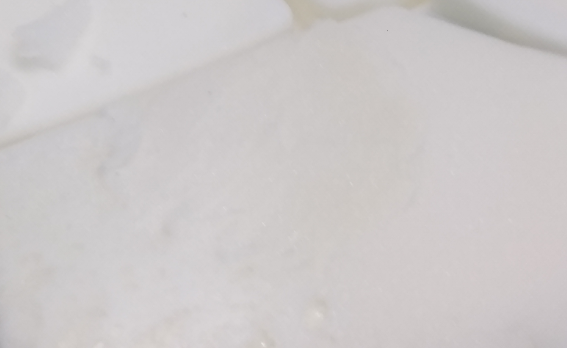 OK
TLe Front
Project
TLe
B
1
2
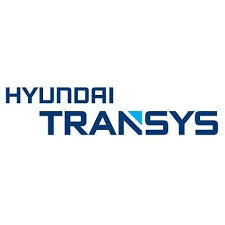 Foam Defect Catalog
TLe Front → ZONE C
C-1
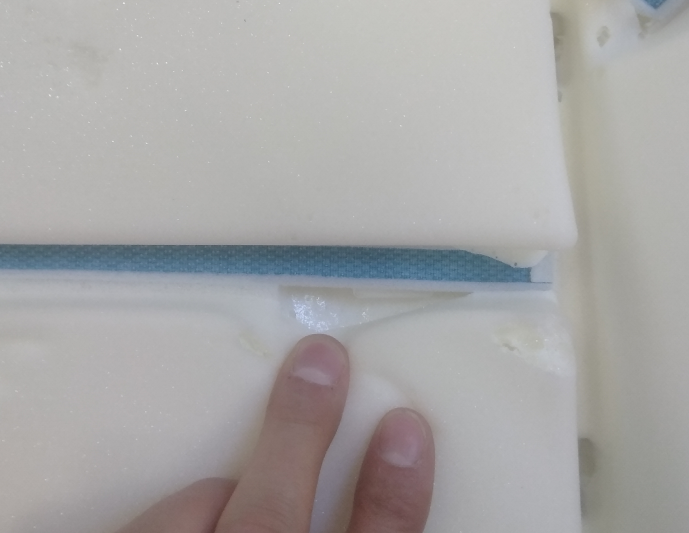 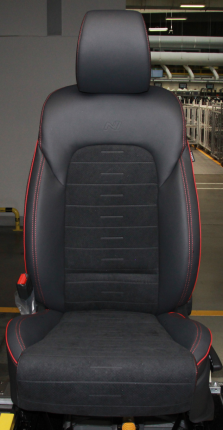 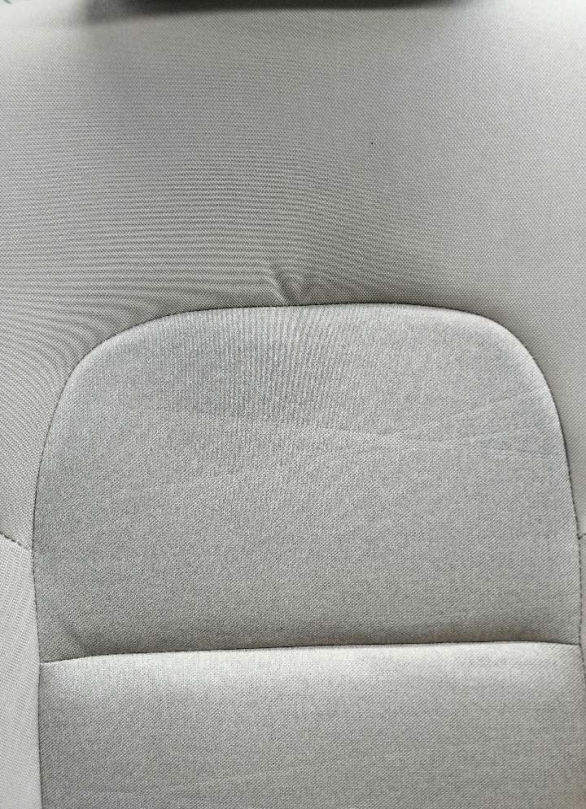 Repair
NG
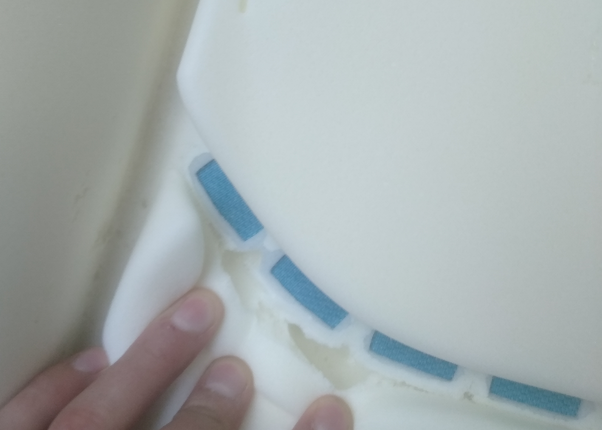 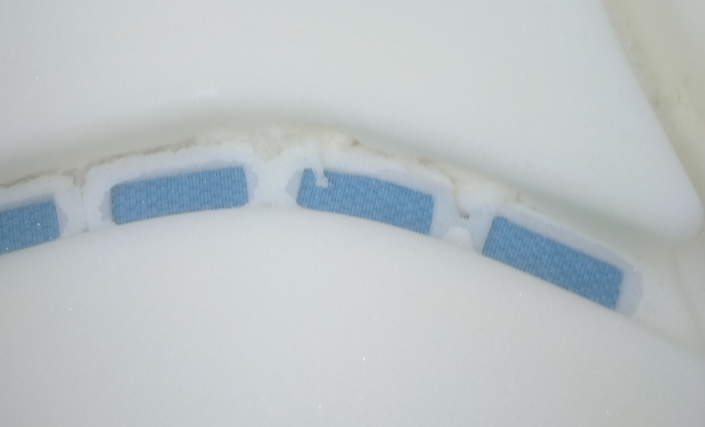 OK
TLe Front
Project
TLe
C
1
2
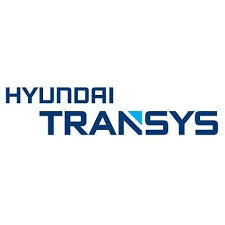 Foam Defect Catalog
TLe Front → ZONE C
C-2
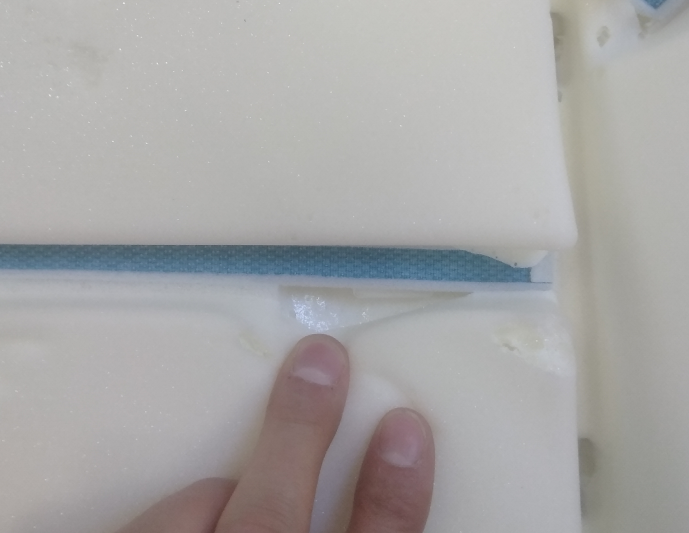 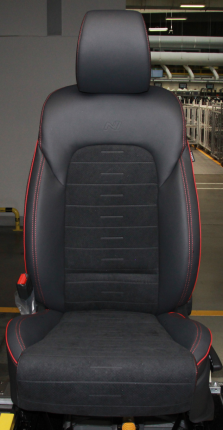 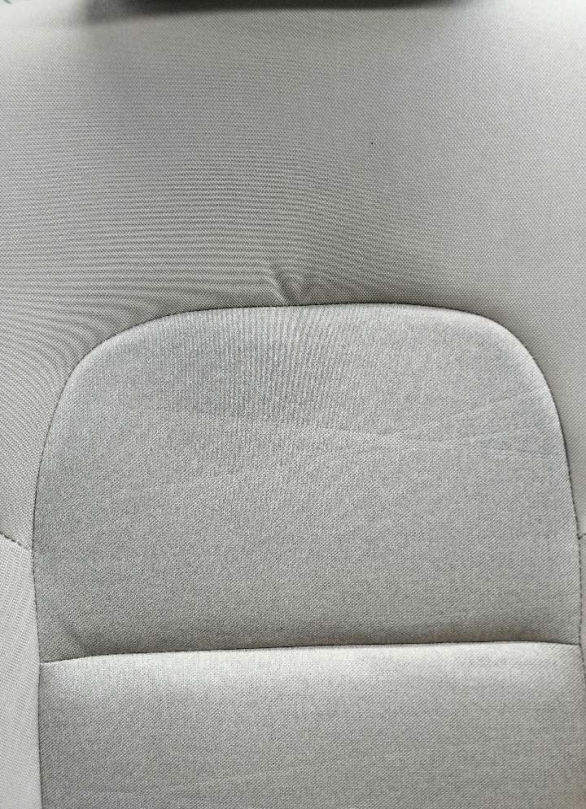 Repair
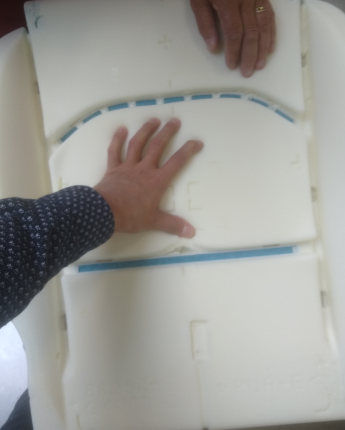 NG
NG
OK
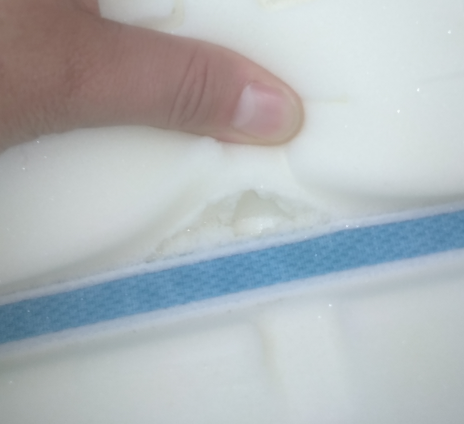 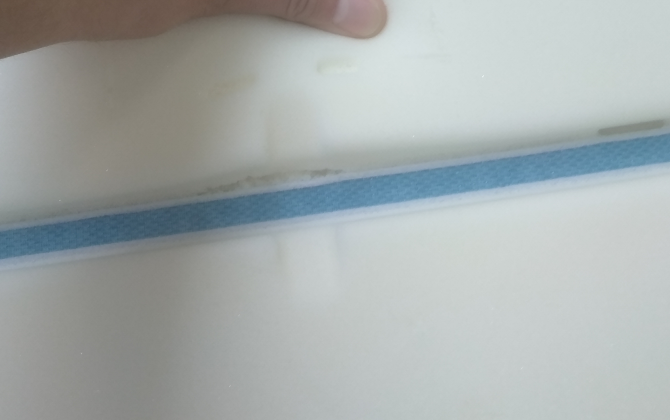 TLe Front
Project
TLe
C
1
2
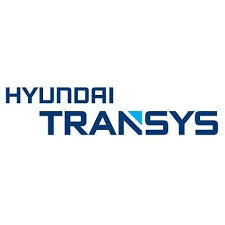 Foam Defect Catalog
TLe Front → ZONE D
D-1
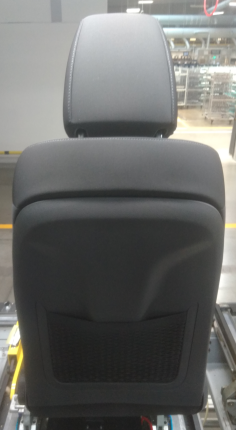 Defect Foam
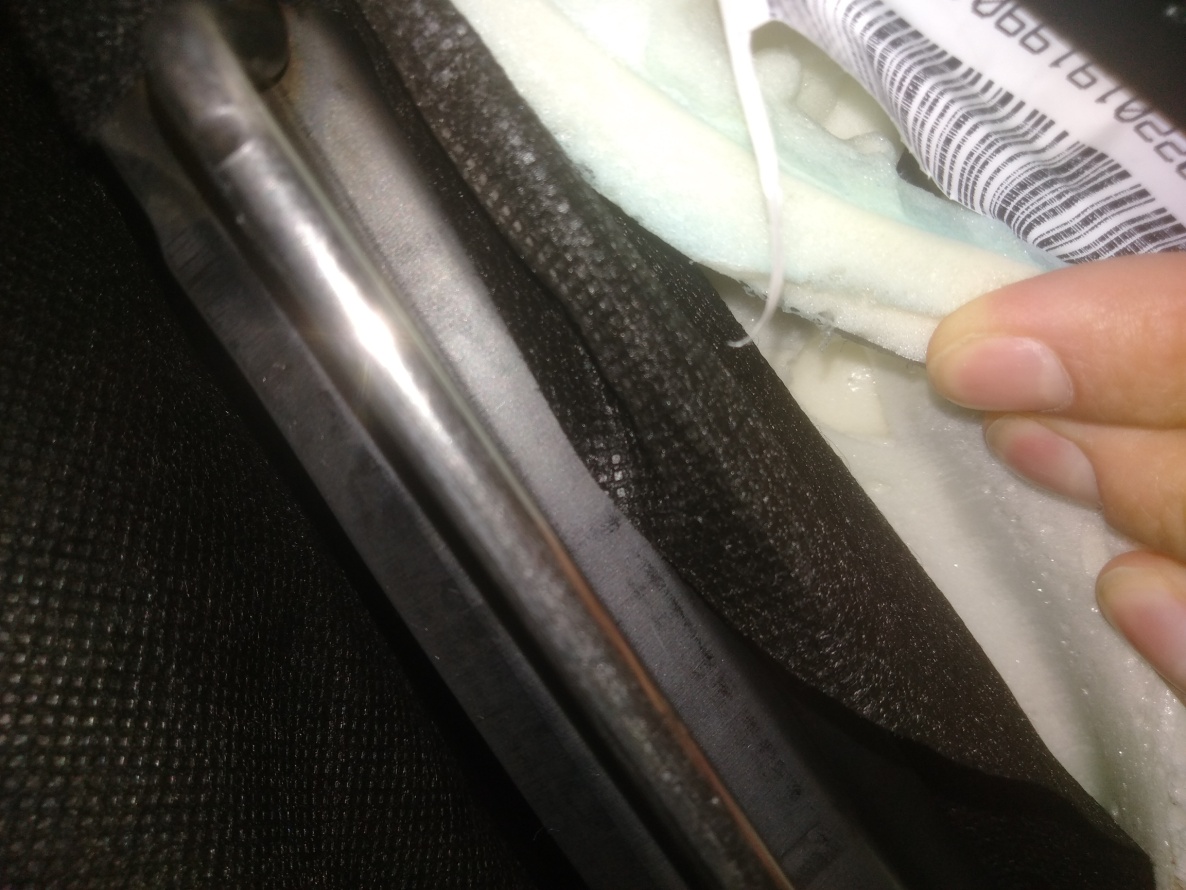 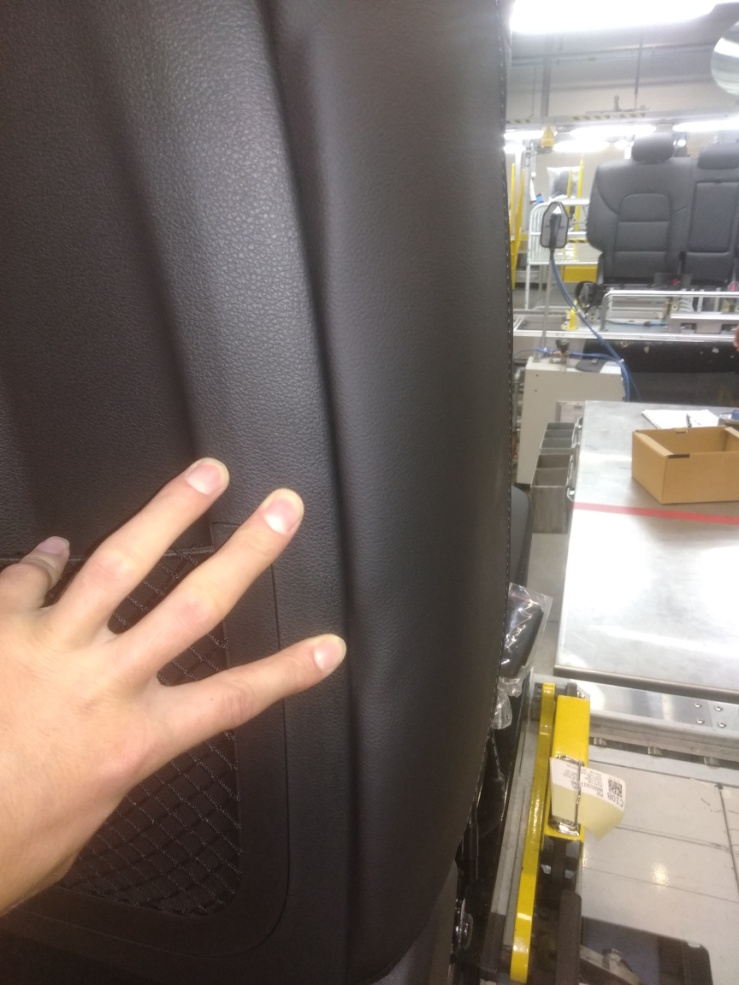 Defect Seat
Repair
NG
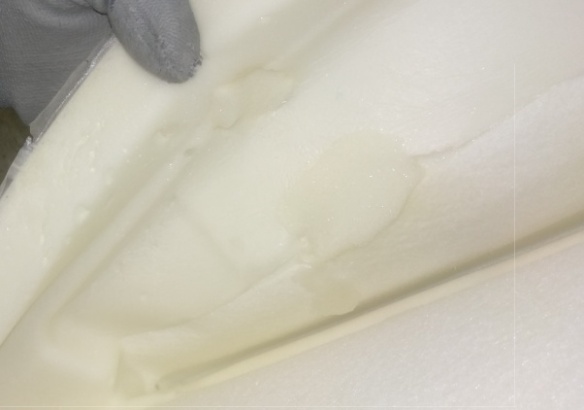 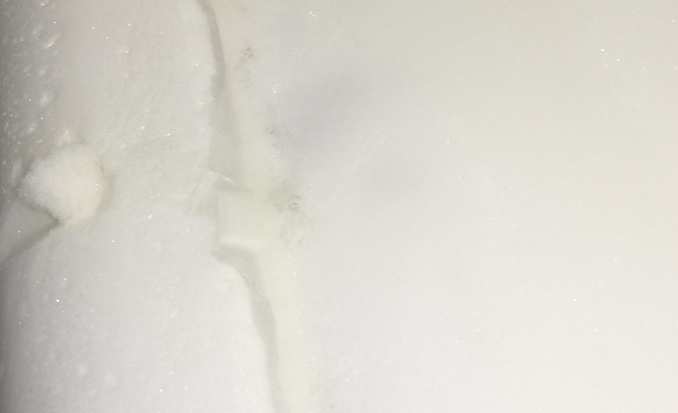 NG
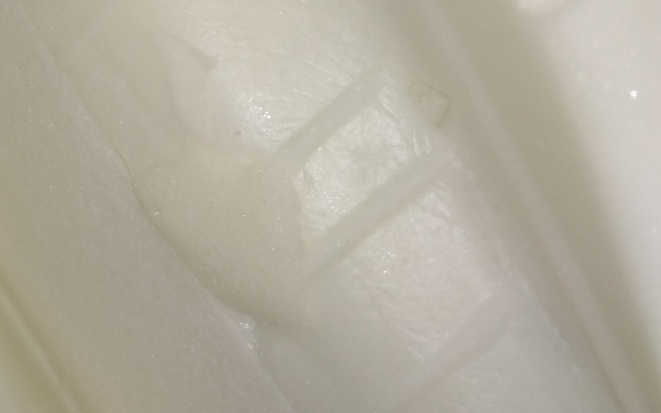 OK
TLe Front
Outer Look
Inner Look
Project
TLe
D
1
2
3
4
5
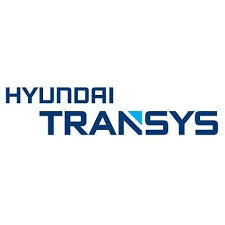 Foam Defect Catalog
TLe Front → ZONE D
D-2
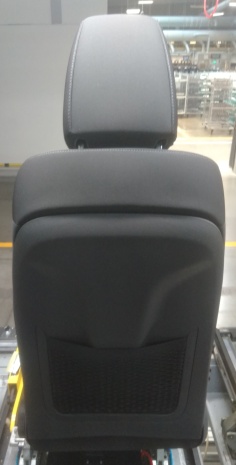 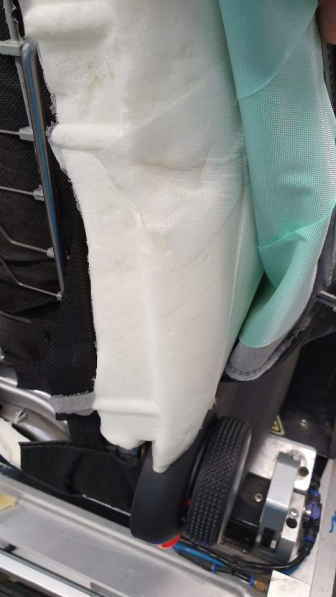 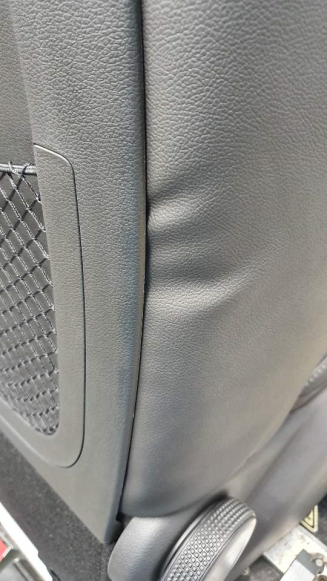 Repair
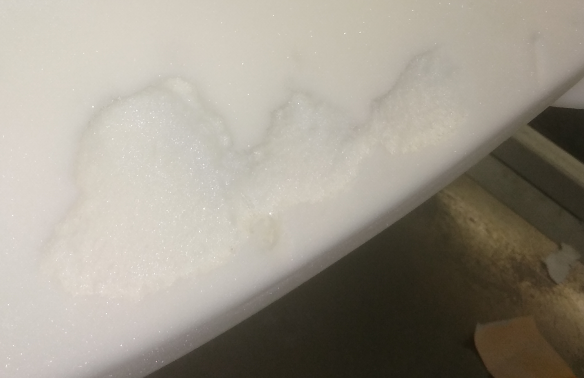 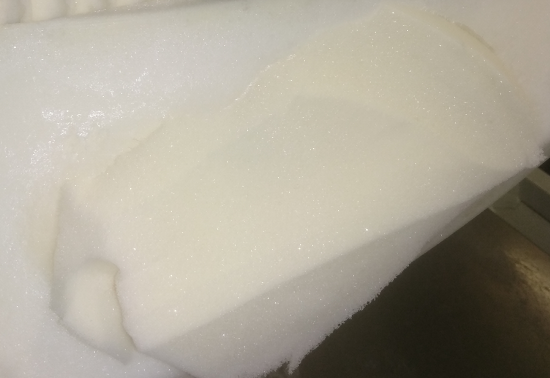 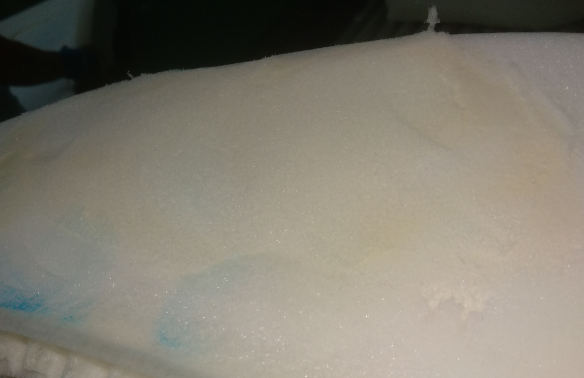 OK
NG
NG
TLe Front
Project
TLe
D
1
2
3
4
5
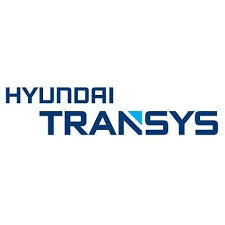 Foam Defect Catalog
TLe Front → ZONE D
D-3
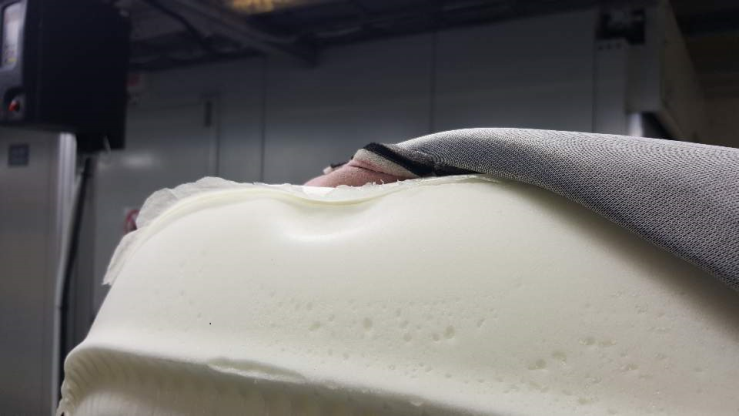 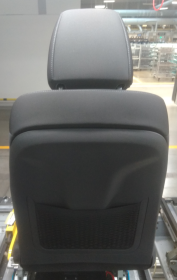 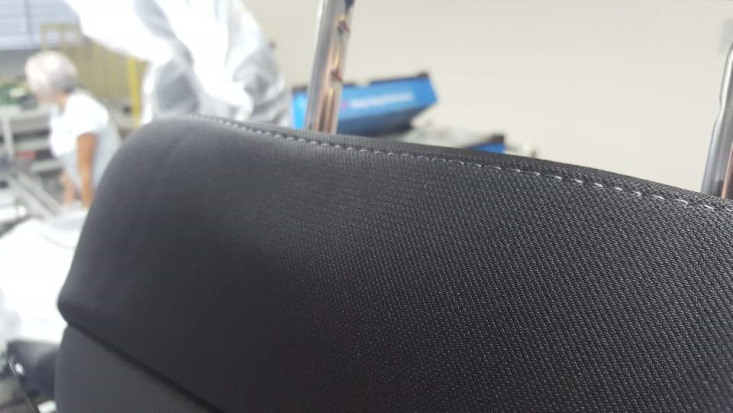 Repair
NG
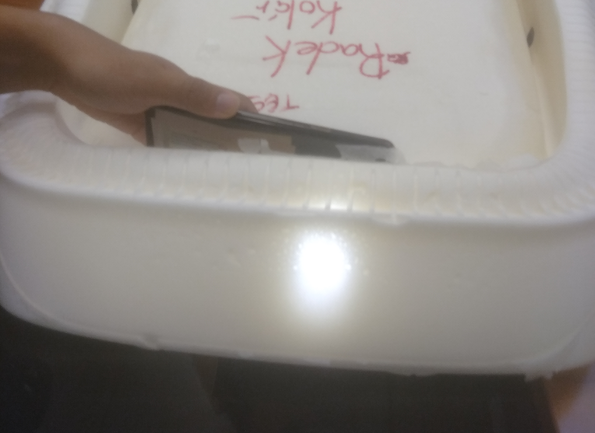 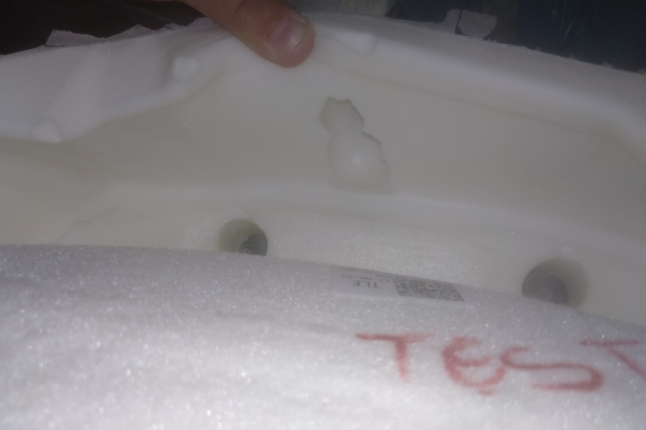 NG
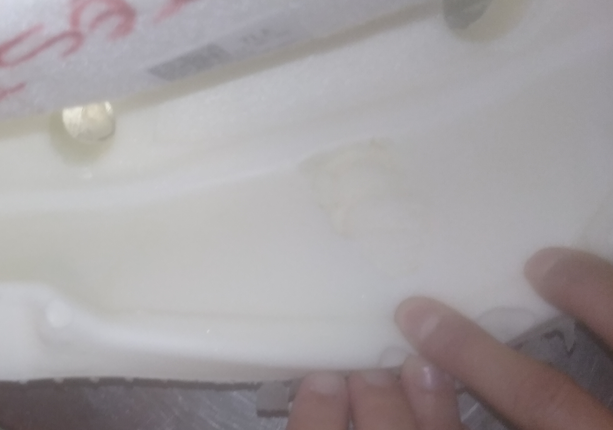 OK
TLe Front
Project
TLe
D
1
2
3
4
5
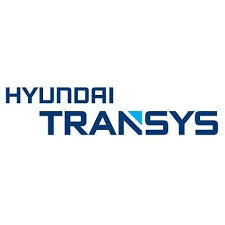 Foam Defect Catalog
TLe Front → ZONE D
D-4
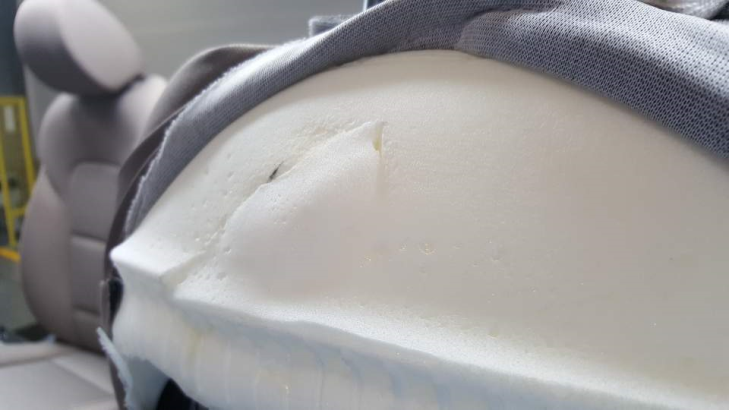 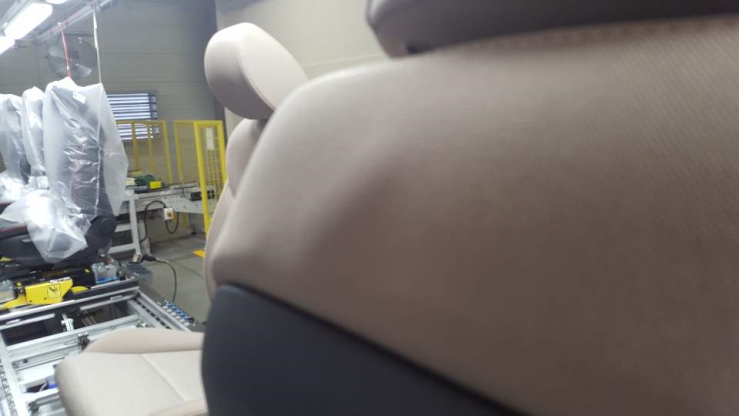 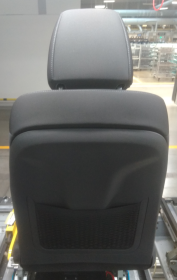 Description- Technically, rework has been done correctly- foam is warm and soft and after cool down gets harder so BULGE appears
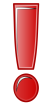 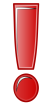 Repair
NG
NG
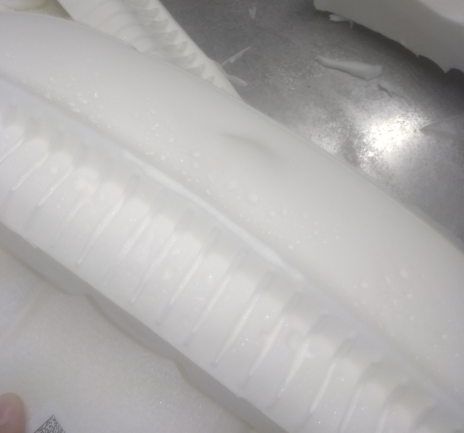 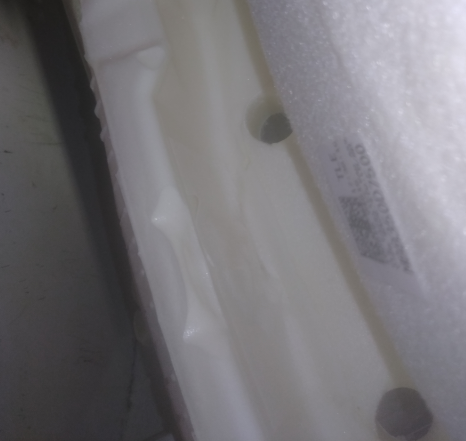 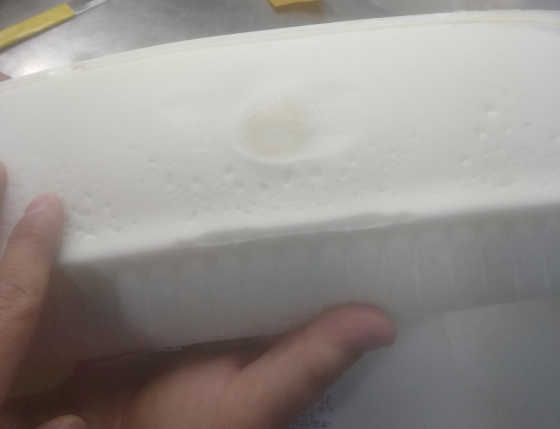 OK
TLe front
Project
TLe
D
1
2
3
4
5
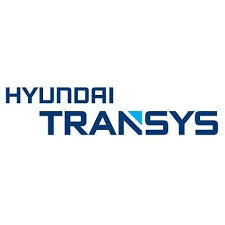 Foam Defect Catalog
TLe Front → ZONE D
D-5
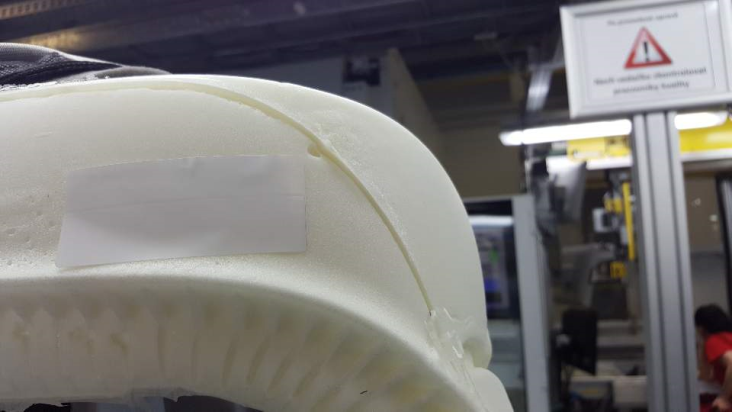 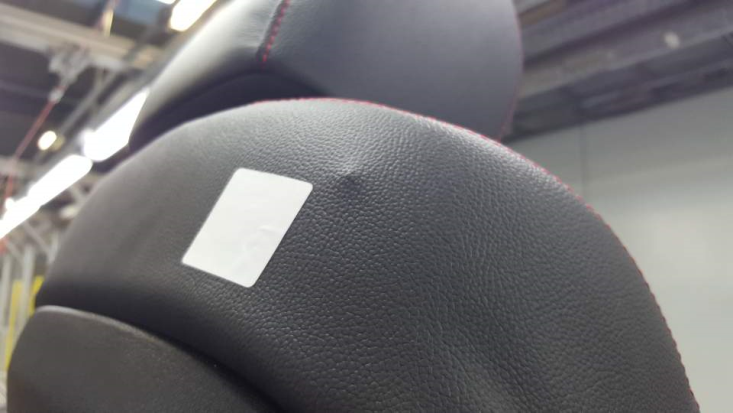 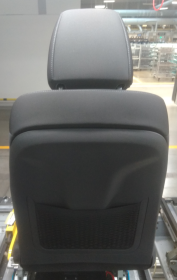 Repair
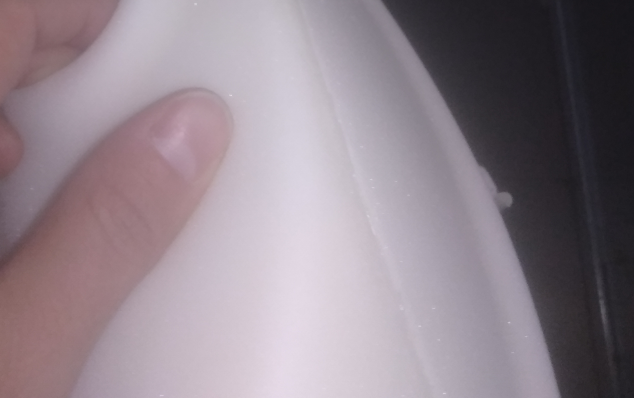 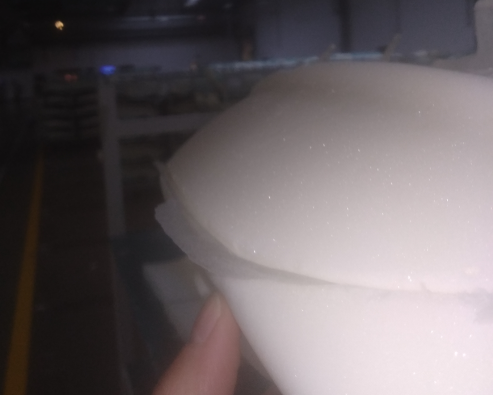 NG
NG
OK
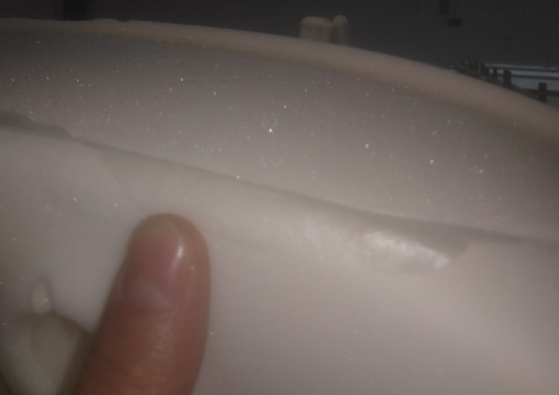 TLe Front
Project
TLe
D
1
2
3
4
5
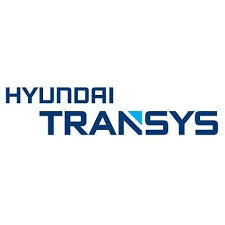 Foam Defect Catalog
TLe Front Equipment
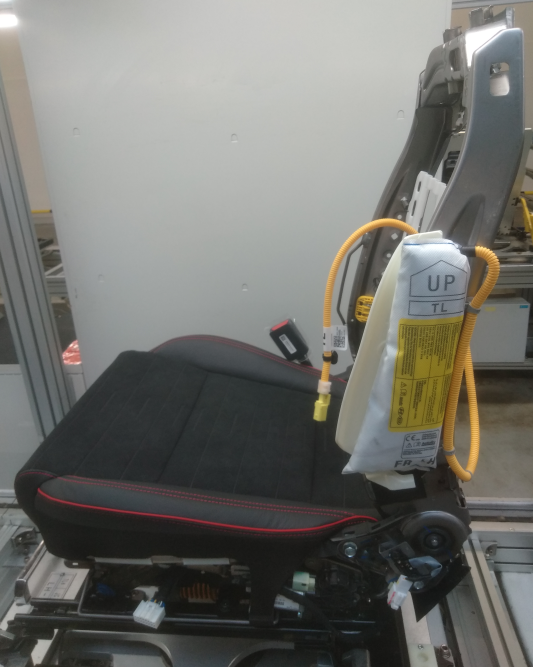 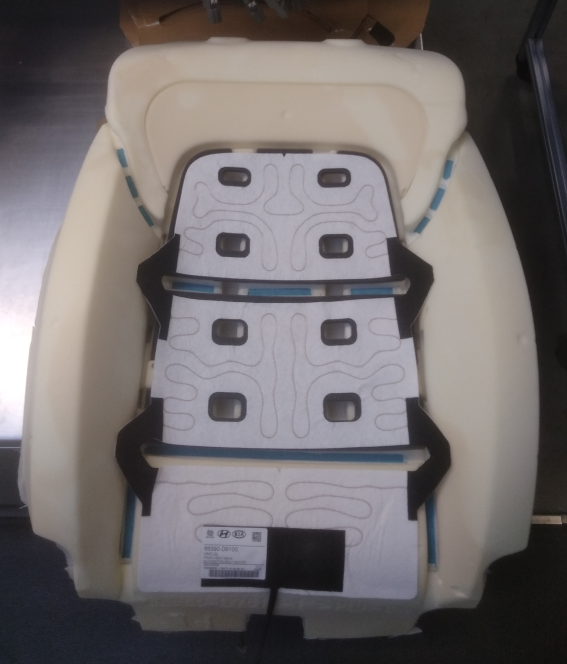 Heater Back
SAB
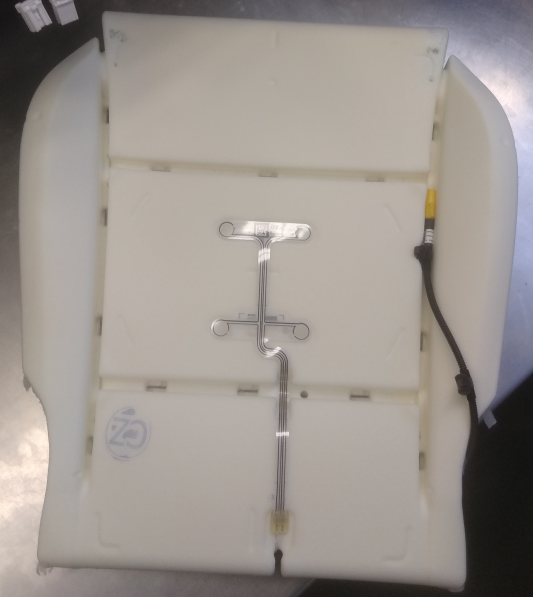 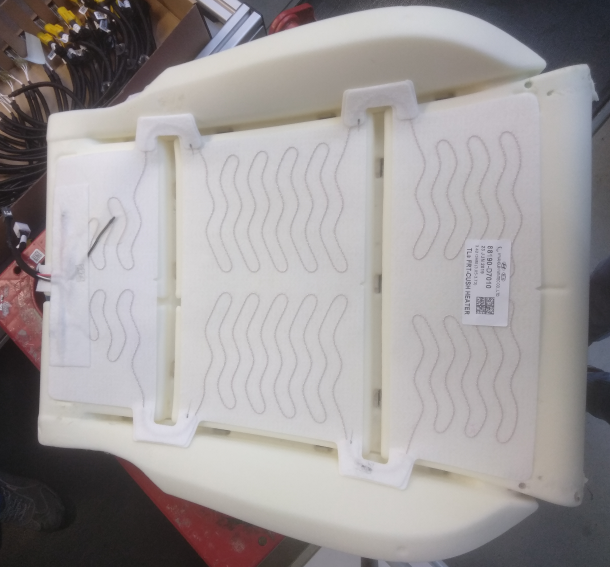 TLe Front
Heater
Cush
SBR
Project
TLe
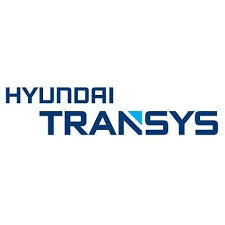 Foam Defect Catalog
TLe Front Equipment
SAB-1
Red zone (SAB) HAS TO be with NO defect
Max possible repair 15x10 mm
Deffect over 15x10 mm=SCRAP
Torn foam SAB area NG     (Img 1;3)
Official OK
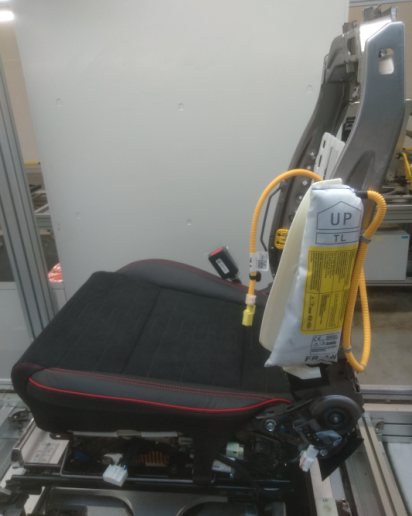 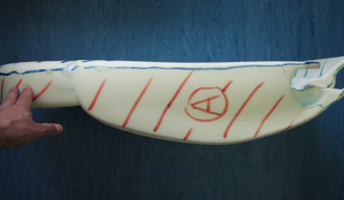 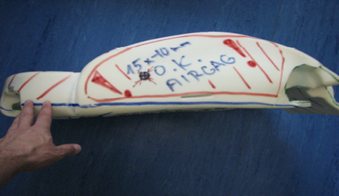 Official OK
NG
NG
NG
NG
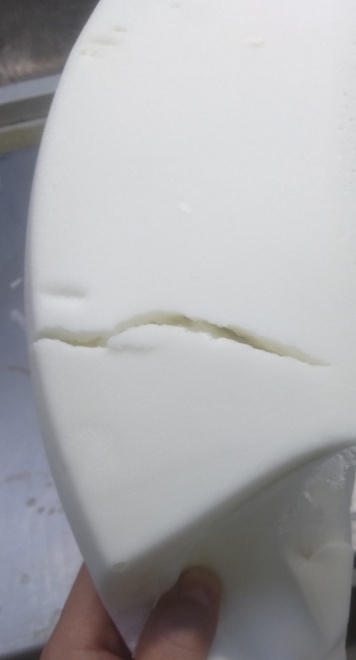 1
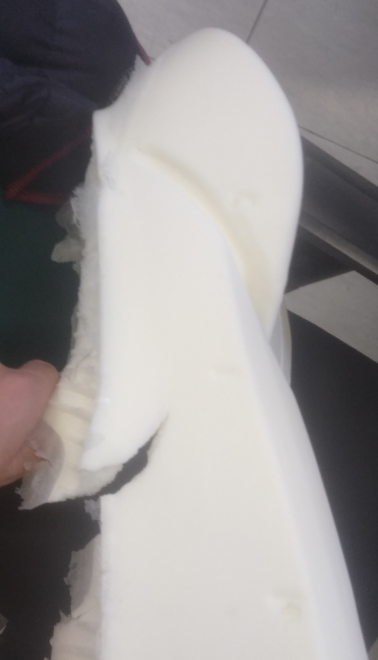 2
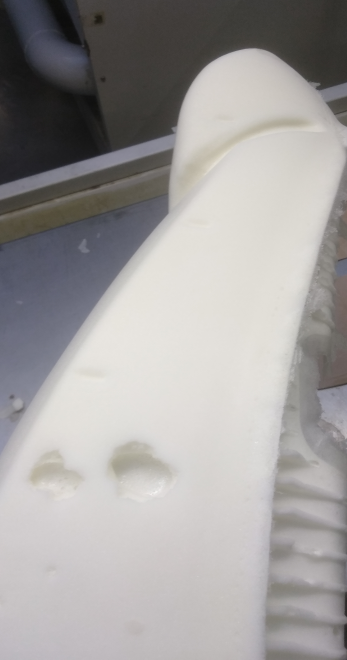 3
4
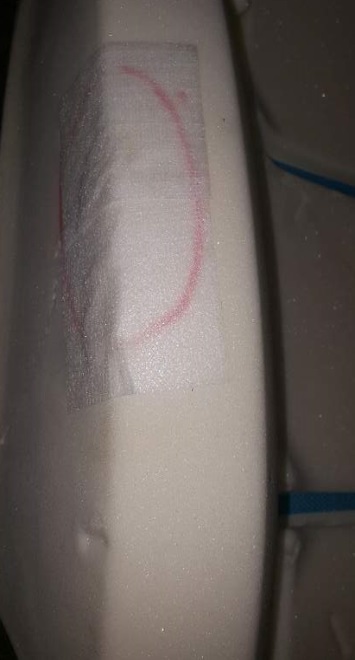 Hole through
TLe Front
Project
Equipment
SAB
1